«Играем – внимание развиваем»
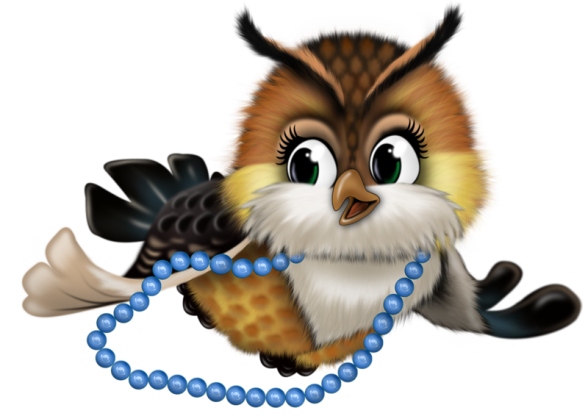 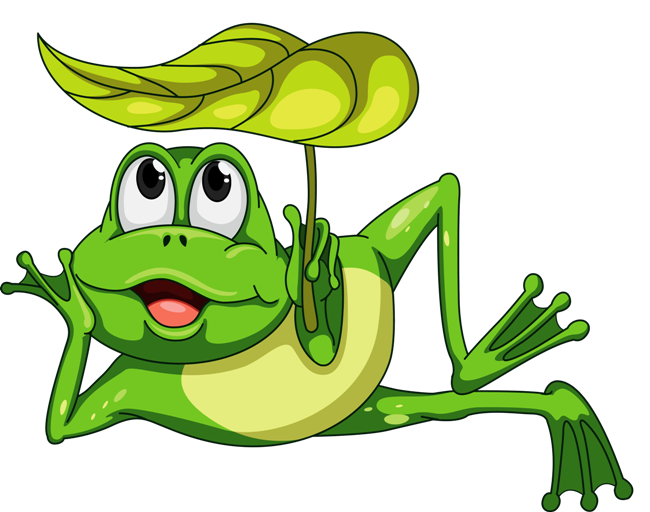 НАЙДИ ОТЛИЧИЯ
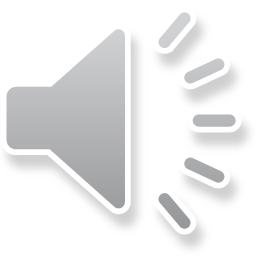 Найди отличия
Нажимать на эту картинку
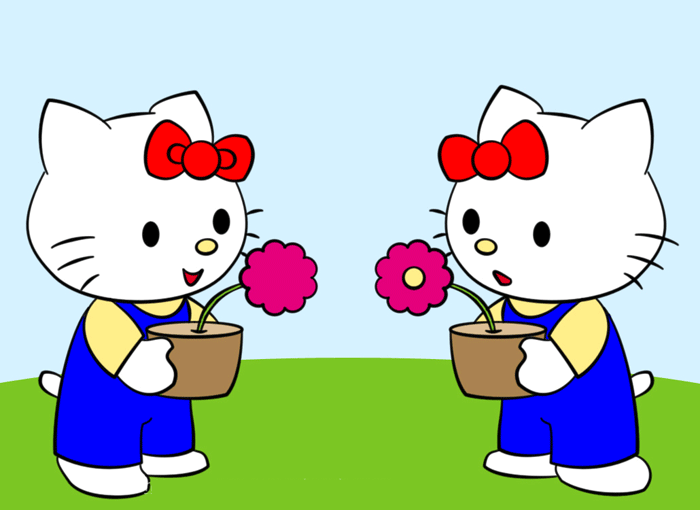 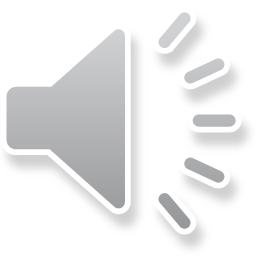 Найди отличия
Нажимать на эту картинку
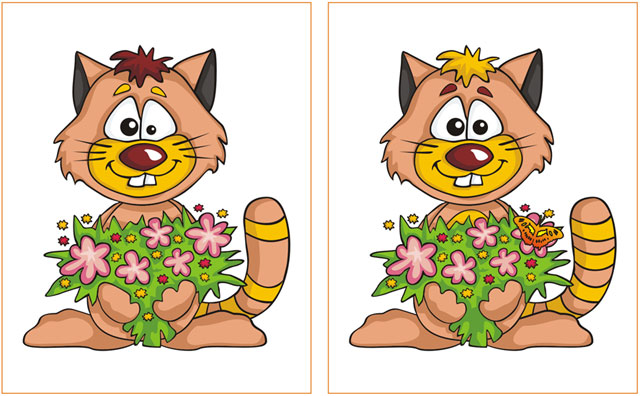 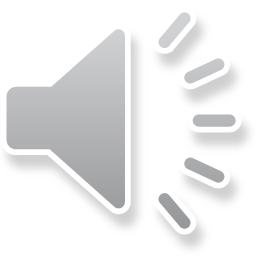 Найди отличия
Нажимать на эту картинку
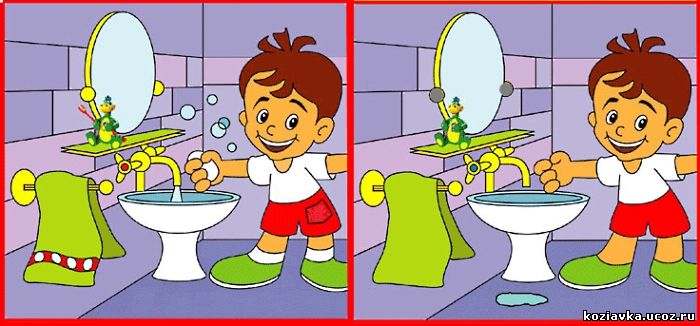 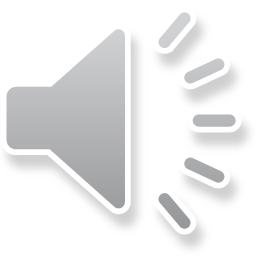 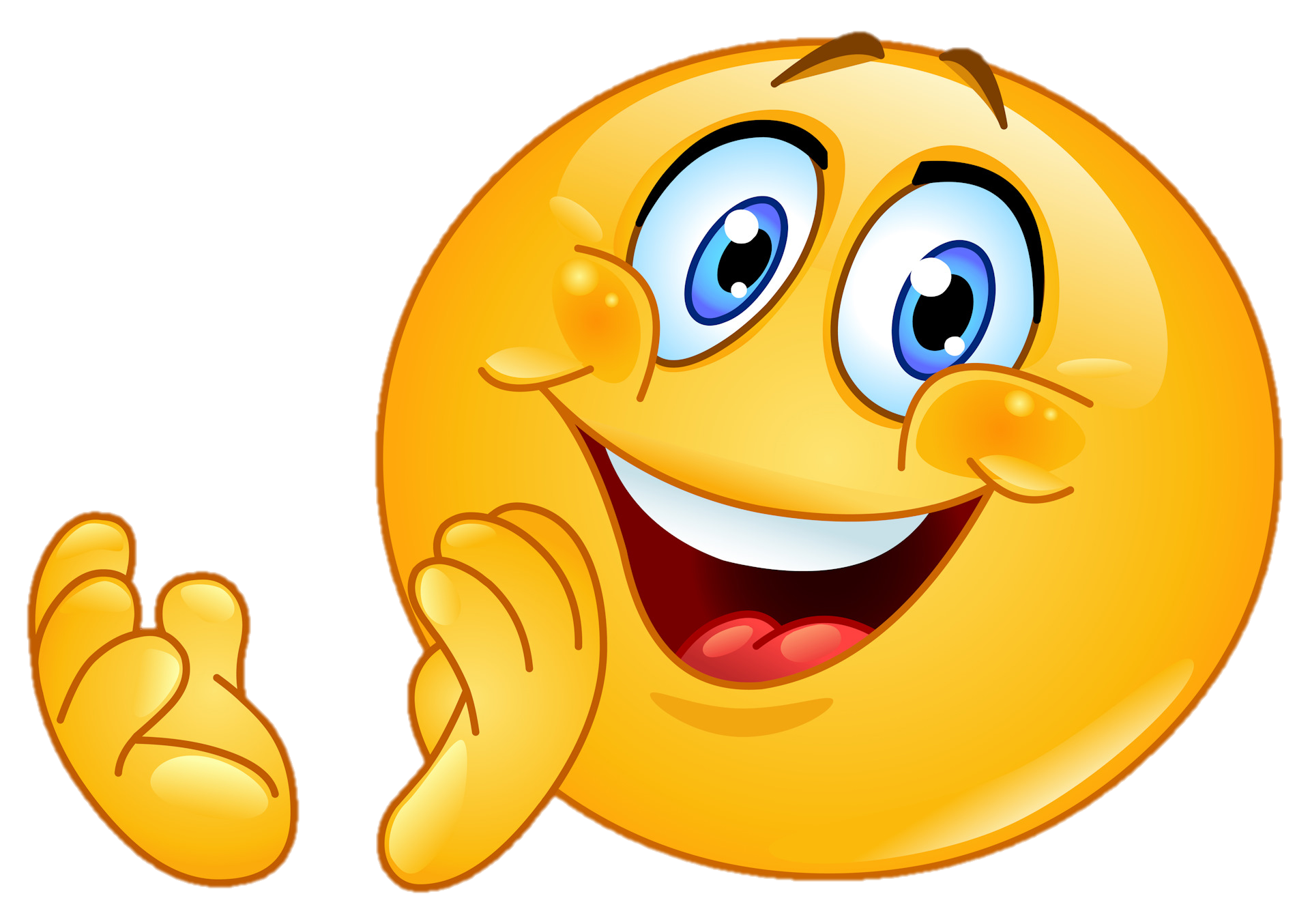 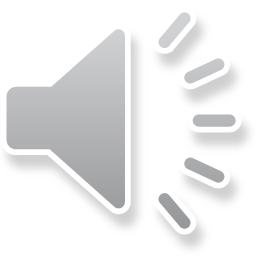